CHÀO MỪNG CÁC EM ĐẾN VỚI MÔN
TIẾNG VIỆT LỚP 1
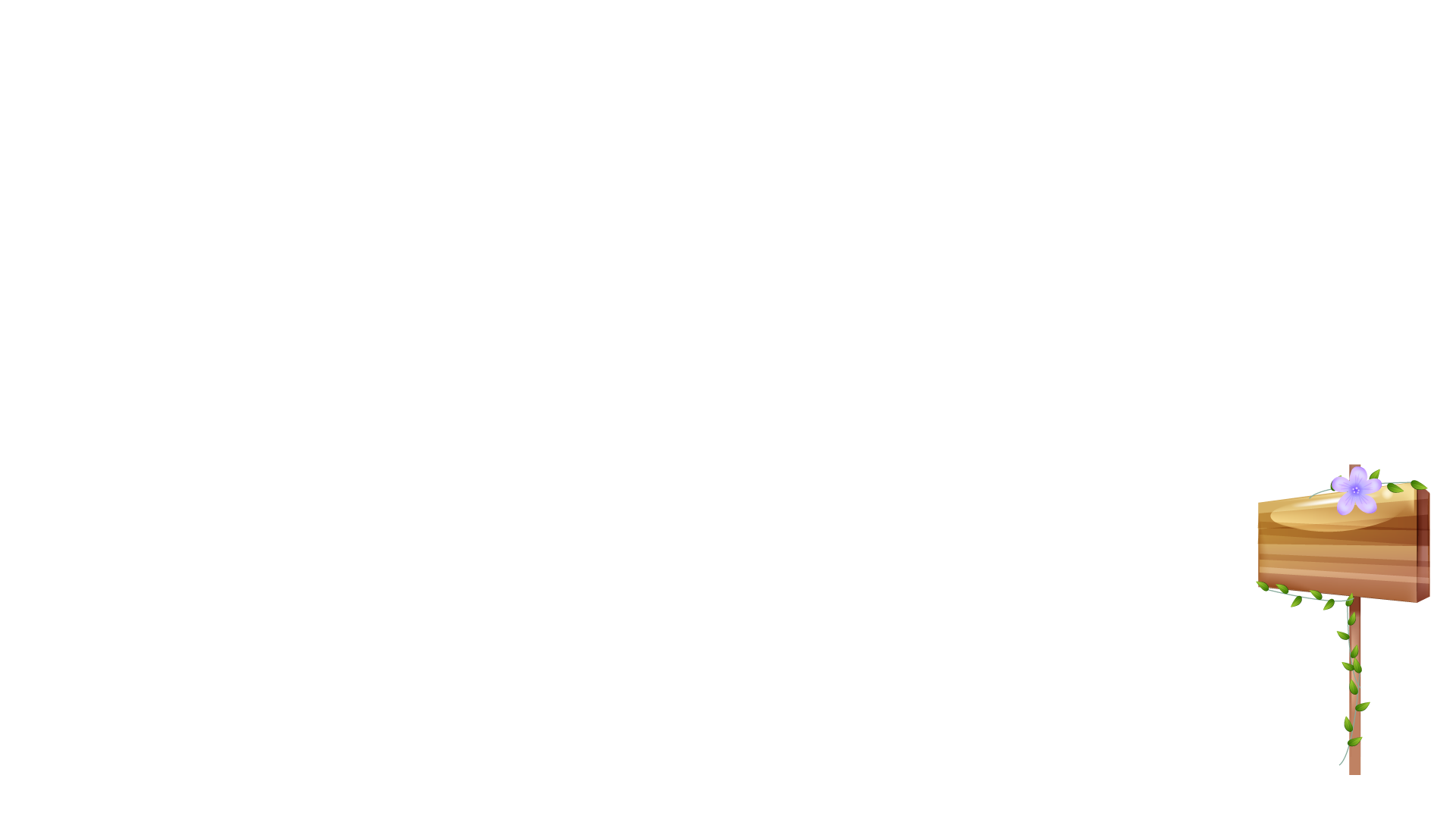 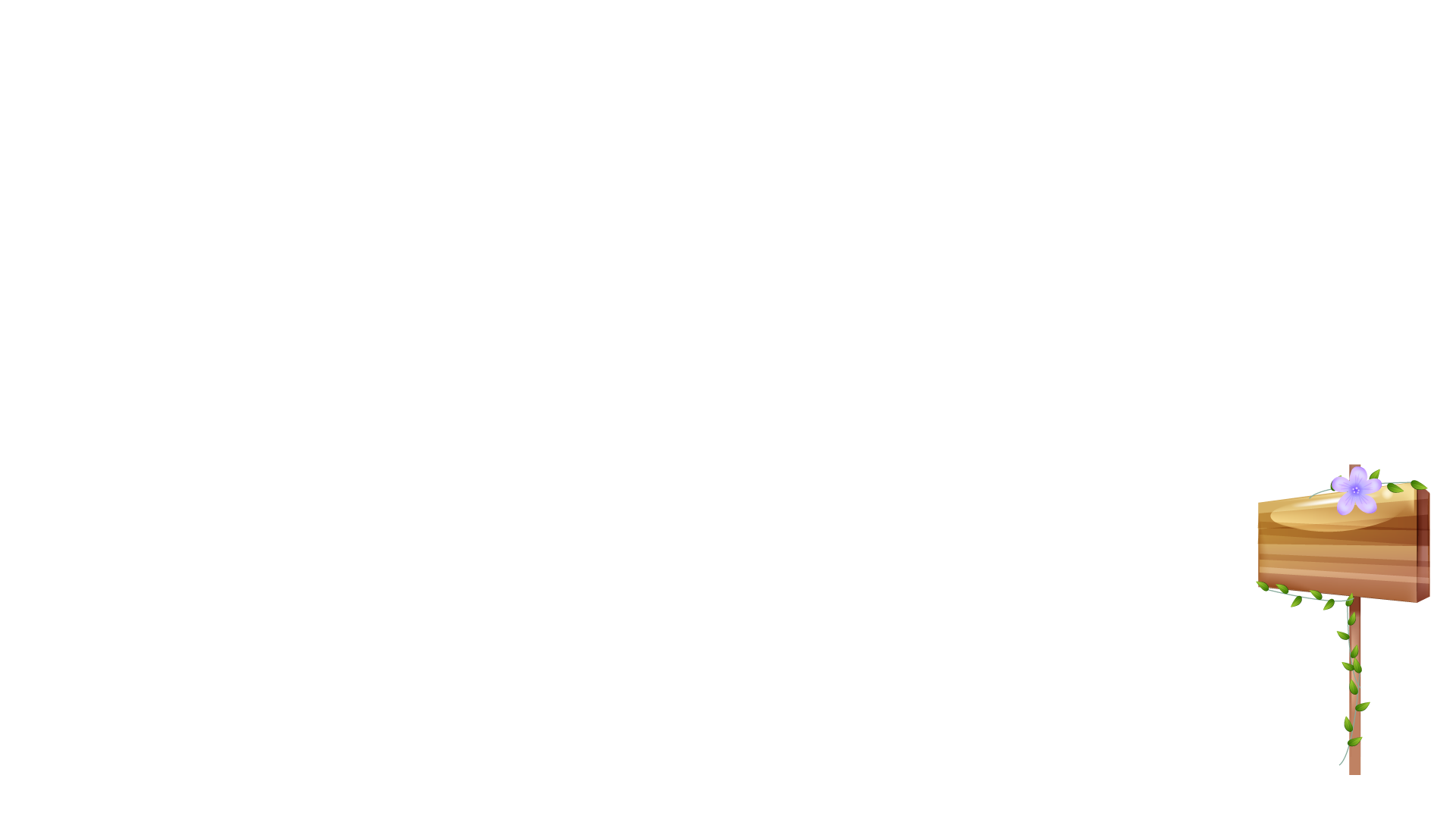 Giáo viên: Nguyễn Thị Lài
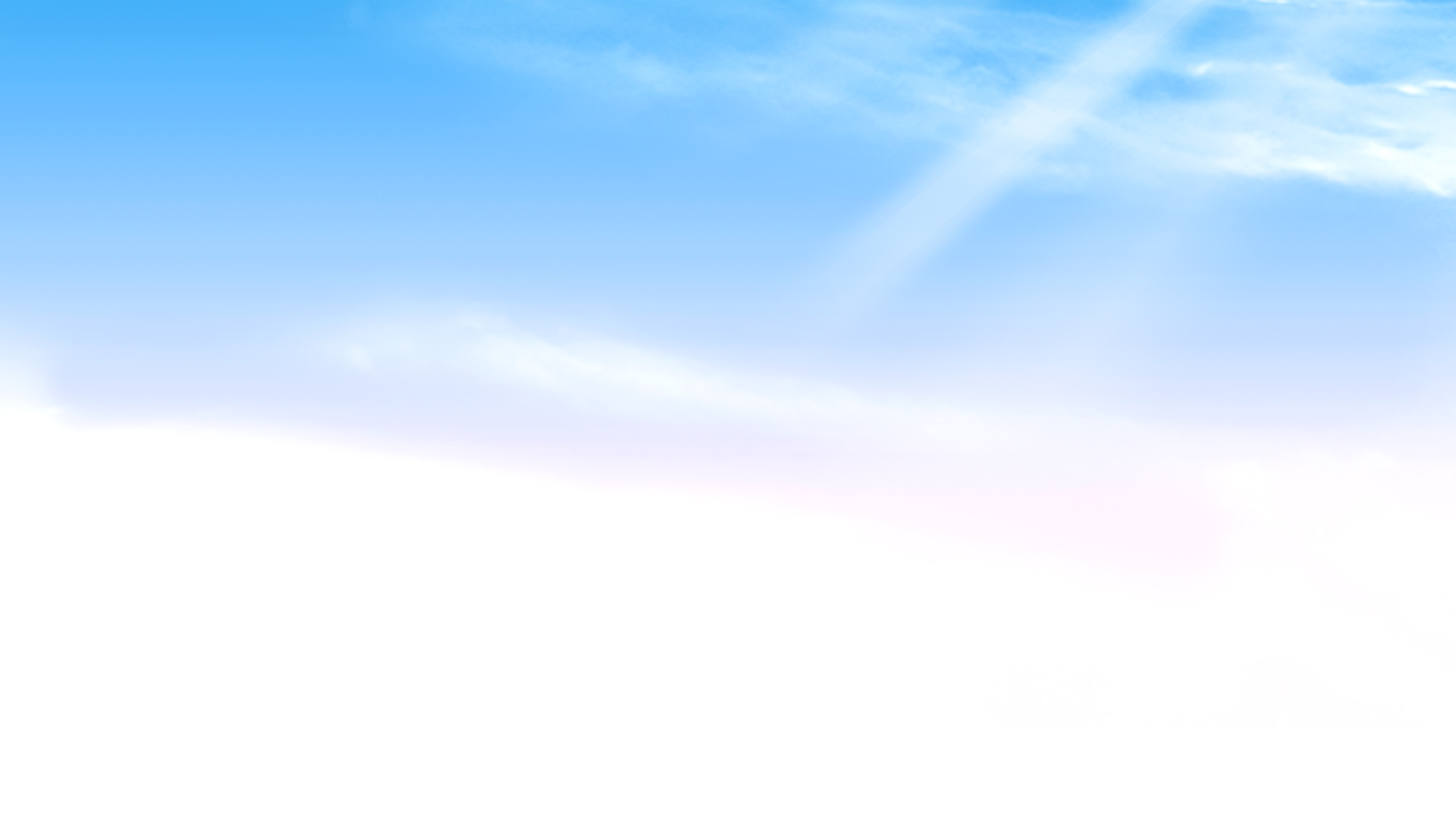 KHỞI ĐỘNG
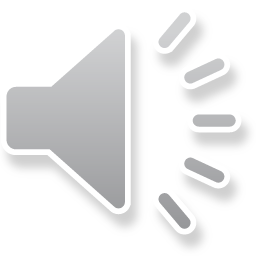 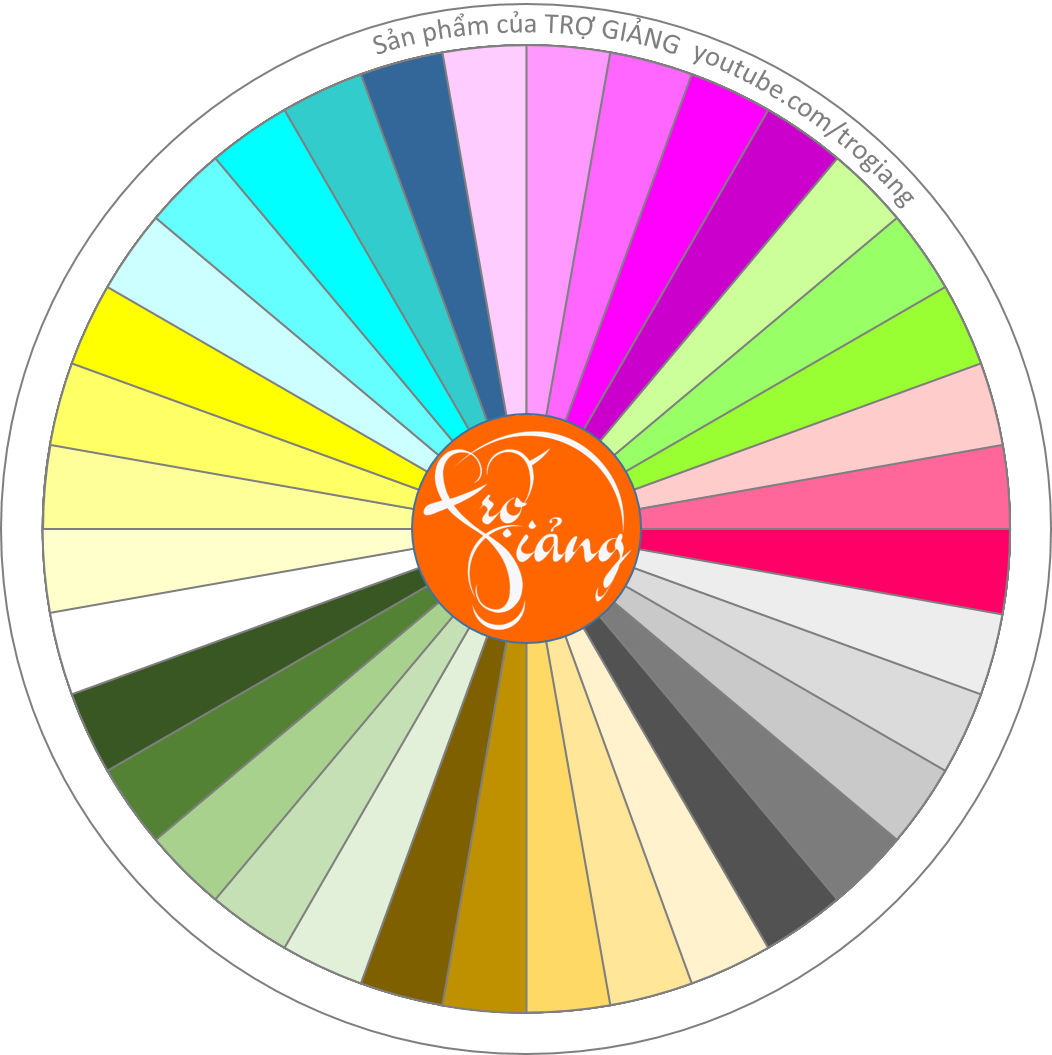 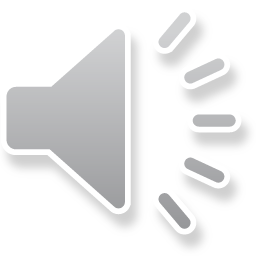 VÒNG QUAY MAY MẮN
Bảo Ngọc
Quỳnh
Mạnh
Ngọc Châu
Gấm
Lê Ngọc
Thành Tài
Hồng
Tấn Tài
Sang
Mẩn Nhi
Hiếu
Lan
Kiều Anh
Thọ
Mai
Minh Trí
Khiêm
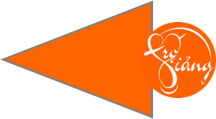 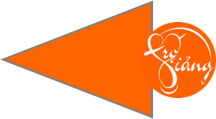 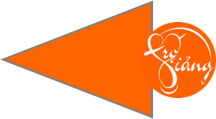 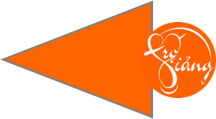 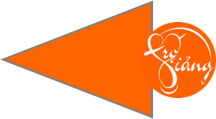 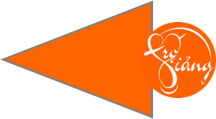 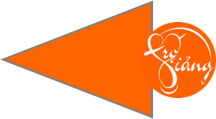 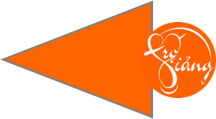 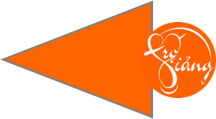 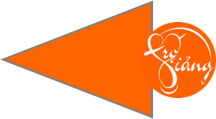 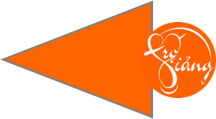 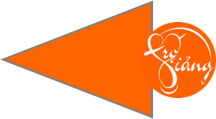 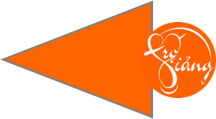 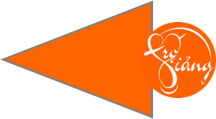 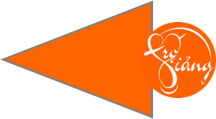 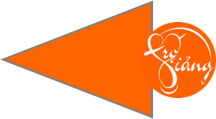 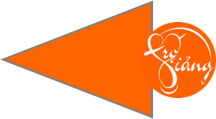 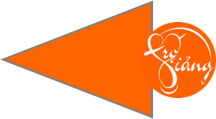 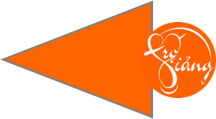 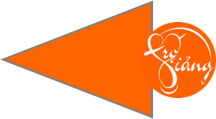 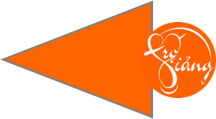 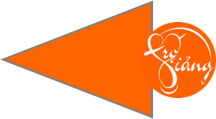 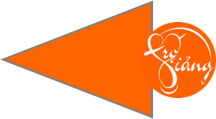 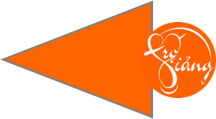 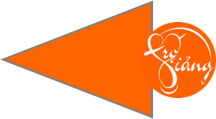 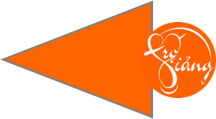 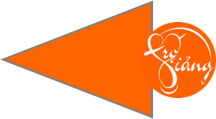 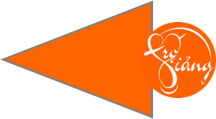 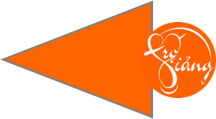 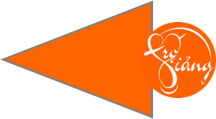 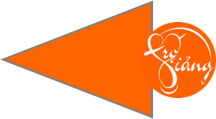 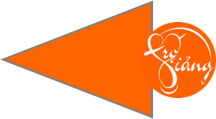 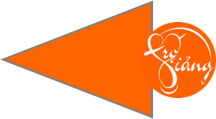 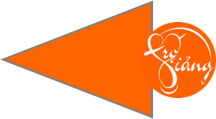 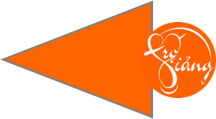 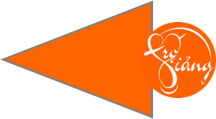 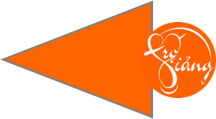 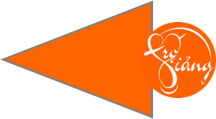 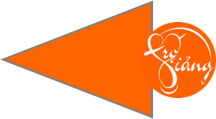 Bảo Châu
Khoa
Nguyên
Anh Đông
Bảo Tâm
Trung Đong
Trung Nhân
Lâm
Kim Châu
Nhân
Đức
Hoàng
Hà
Quyên
Kiệt
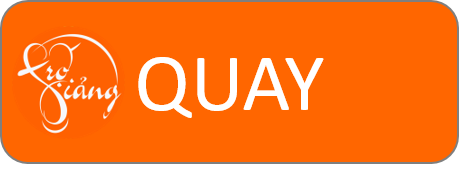 Hà My
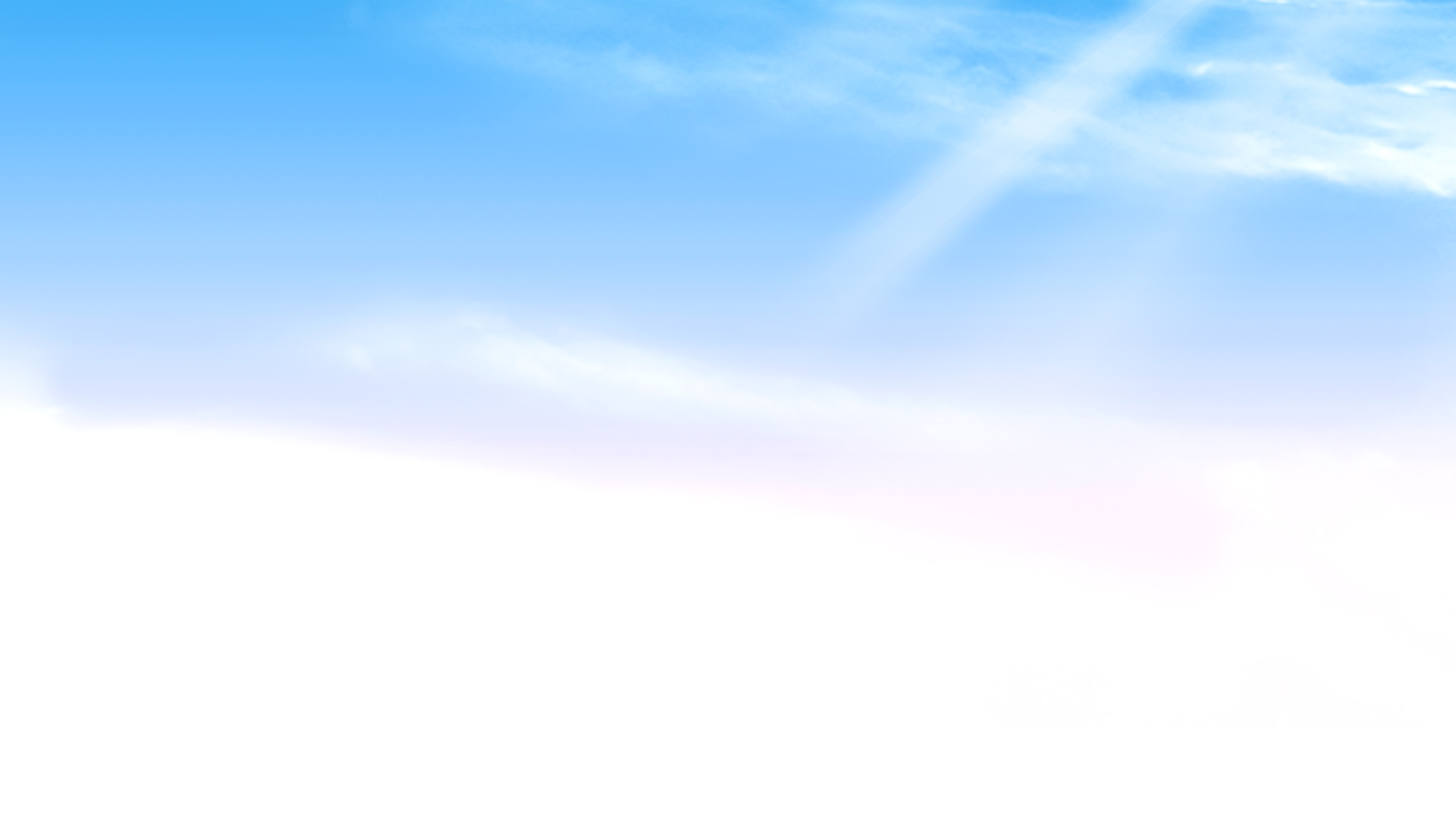 KHỞI ĐỘNG
ui, ưi, núi, gửi, túi, ngửi
mùi thơm, vui vẻ, gửi thư
Thứ ba ngày 8 tháng 11 năm 2022
Tiếng Việt
ao
eo
Bài 42:
MÁI TRƯỜNG TUỔI THƠ
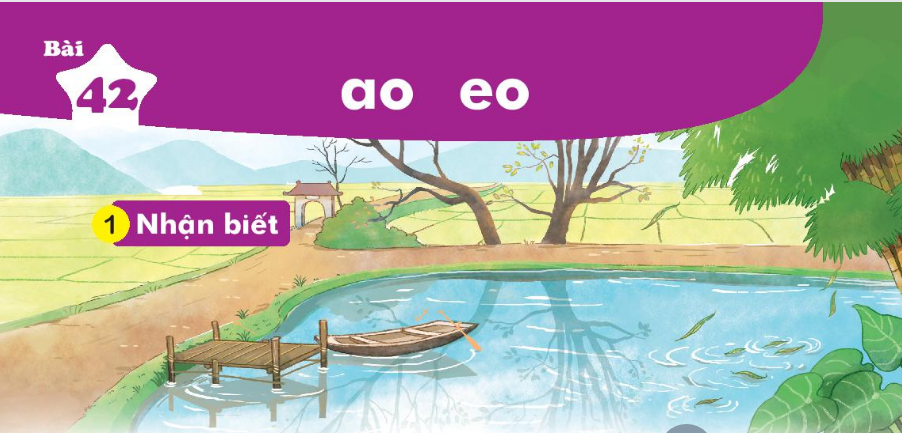 Ao thu laïnh leõo nöôùc trong veo.
Ao
eo
eo
MÁI TRƯỜNG TUỔI THƠ
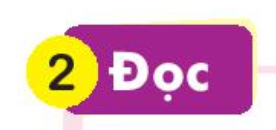 ao
eo
deûo
ñeõo
keïo
dao
saùo
chaøo
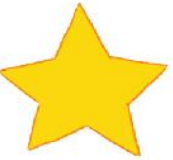 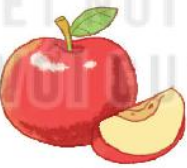 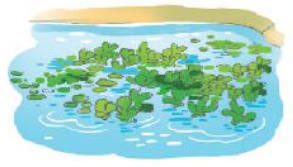 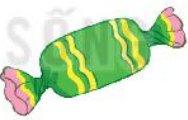 ngoâi sao
caùi keïo
ao beøo
quaû taùo
MÁI TRƯỜNG TUỔI THƠ
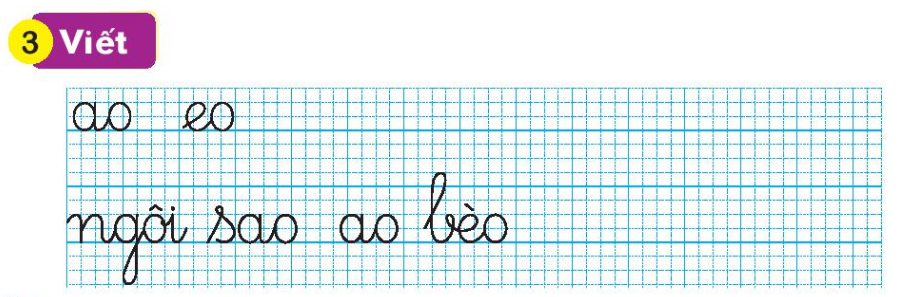 MÁI TRƯỜNG TUỔI THƠ
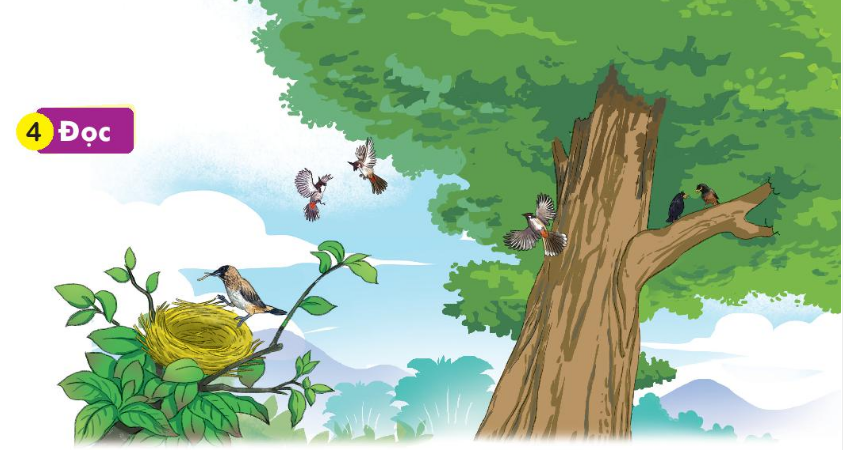 Treân caây cao, ñaøn chaøo maøo bay ñi, bay laïi. Maáy chuù saùo ñen vui ca veùo von. Coøn chim ri vaãn chaêm chæ. Chuù tha rôm khoâ veà kheùo leùo laøm toå.
ao
ao
ao
ao
eo
eo
eo
MÁI TRƯỜNG TUỔI THƠ
Em chaêm chæ
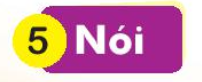 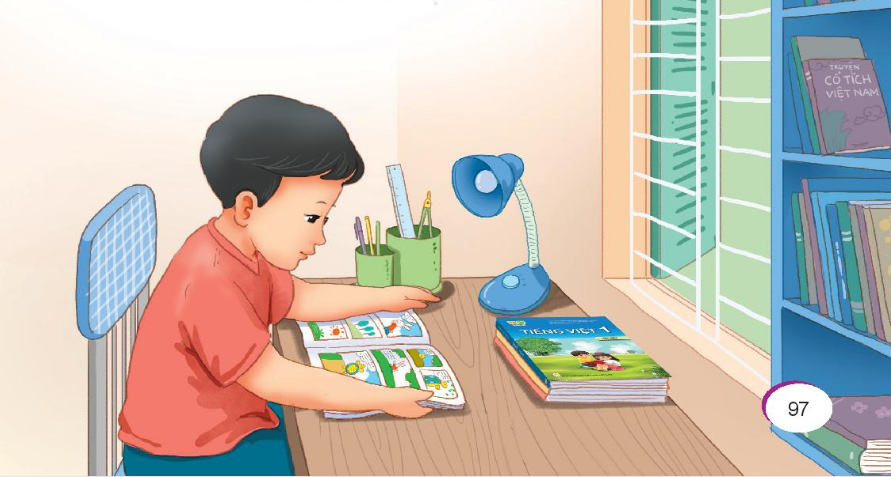 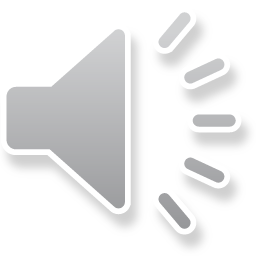 CÁM ƠN CÁC EM